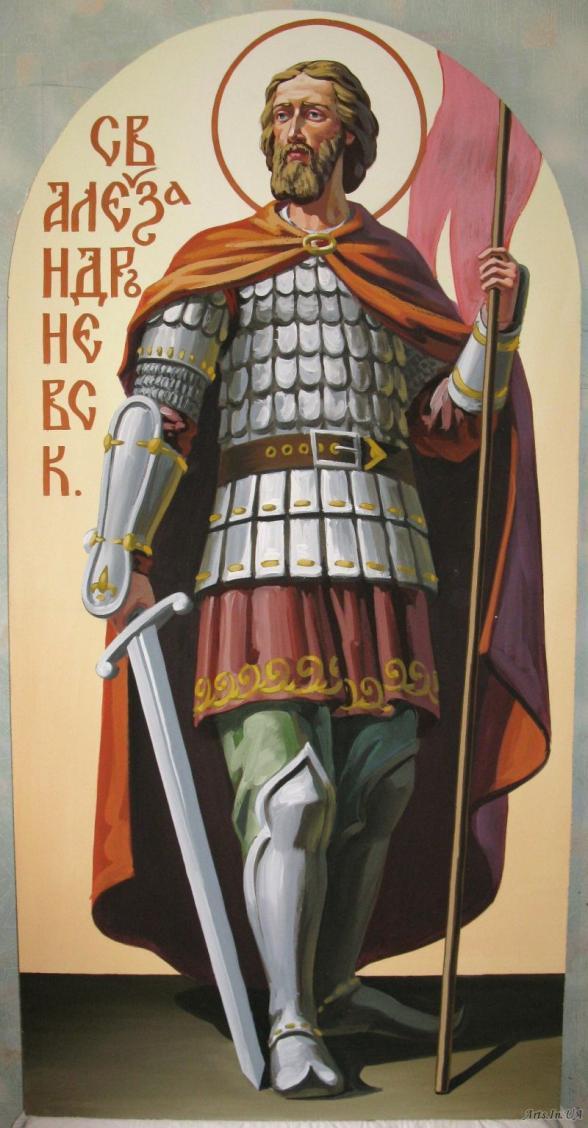 Великий 
русский 
князь
Александр Невский
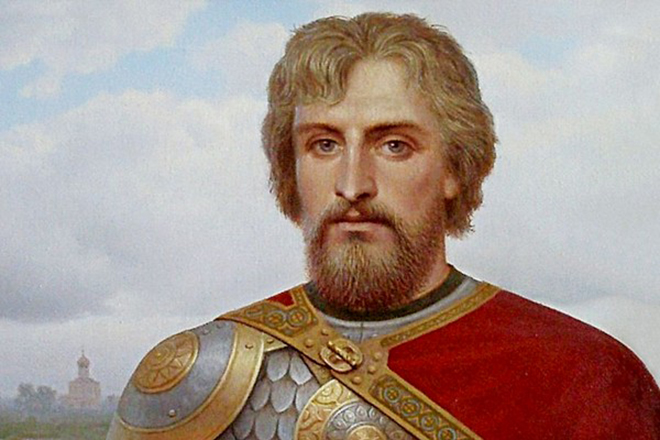 Александр Невский – 
великий русский правитель, полководец, мыслитель, герой и, наконец, святой, особо почитаемый в народе.
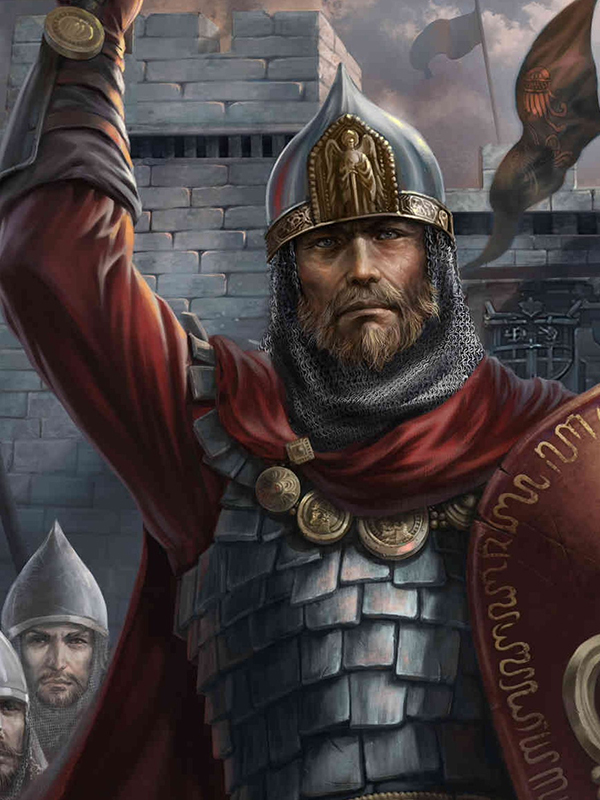 Александр Невский, 
князь Новгородский (1236-1251),
 великий князь Владимирский (1252) родился в  мае 1220 года в городе Переславле-Залесском.
Отец его, Ярослав, был младшим сыном Всеволода III Большое Гнездо, мать — Феодосия Игоревна, рязанская княжна.
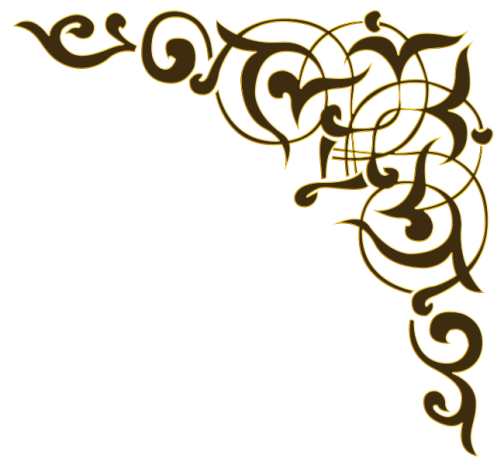 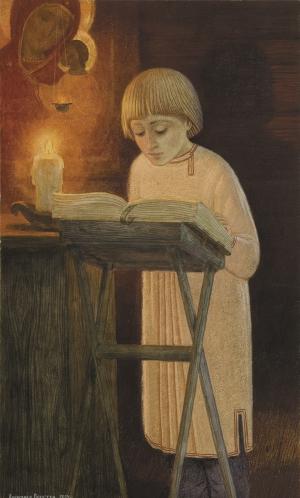 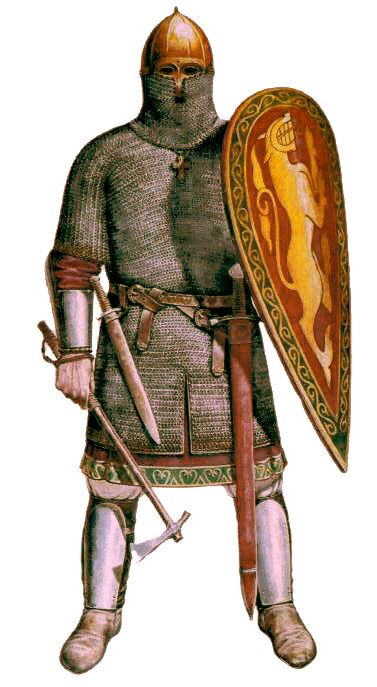 В  четыре года маленького Александра посвятили 
в воины - опоясали мечом и посадили 
на коня. 
С этого дня 
его стали  обучать воинскому искусству, письменности 
и счету.
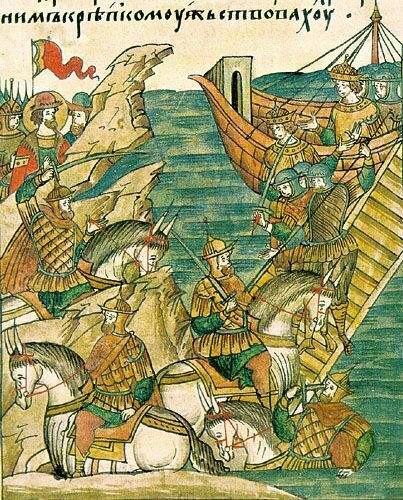 15 июля 1240 года состоялась Невская битва. Войска юного Александра без поддержки основной армии разбили лагерь шведов у устья реки Ижоры. Александр Ярославич за победу и личную храбрость в бою получил почётное прозвище «Невский».
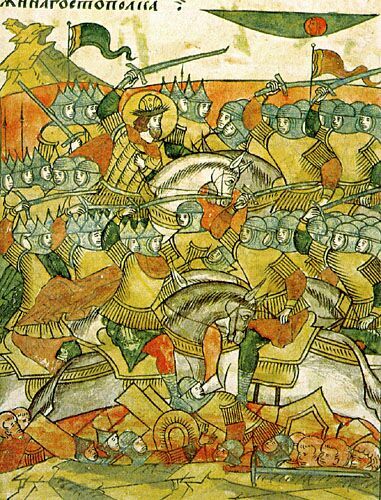 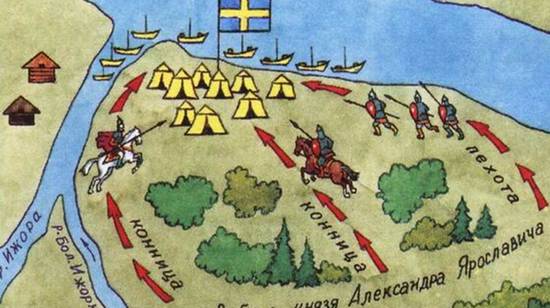 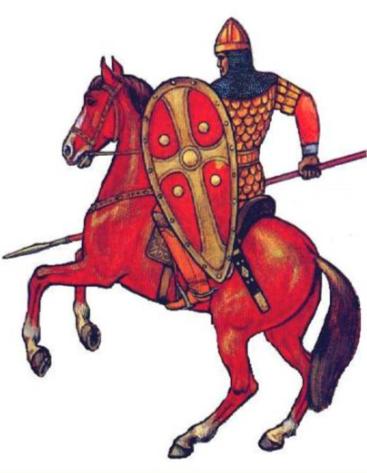 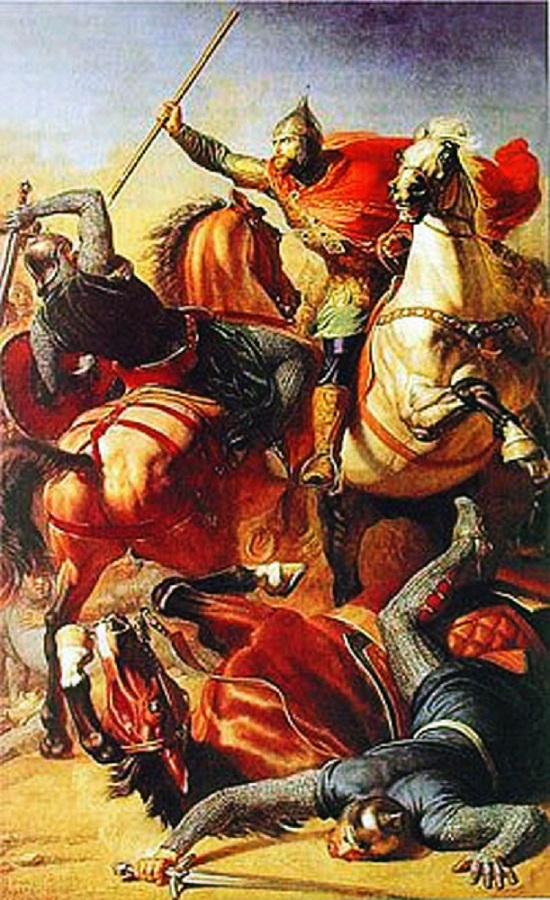 Шведский лагерь у рекиЗа туманом скрылся.Александр привёл полки,Ночью затаился.
Утром, только    рассвело,Залетали стрелы.Зря вас, шведы, занеслоВ русские пределы. 

Шли в атаку с трёх сторонРусские дружины.Враг к Неве был оттеснёнНатиском лавины.
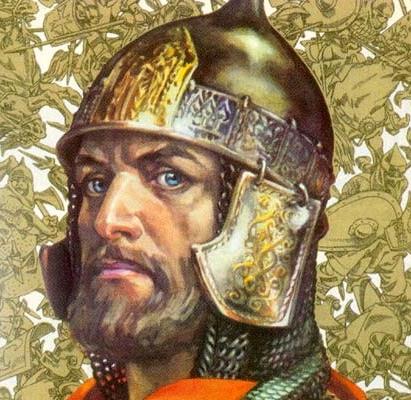 5 апреля 1242 года произошла знаменитая битва с крестоносцами на Чудском озере - Ледовое побоище. Русские заманили немецких рыцарей, облаченных в тяжелые доспехи, на тонкий  лед. Атаковавшая с флангов  конница завершила разгром захватчиков.
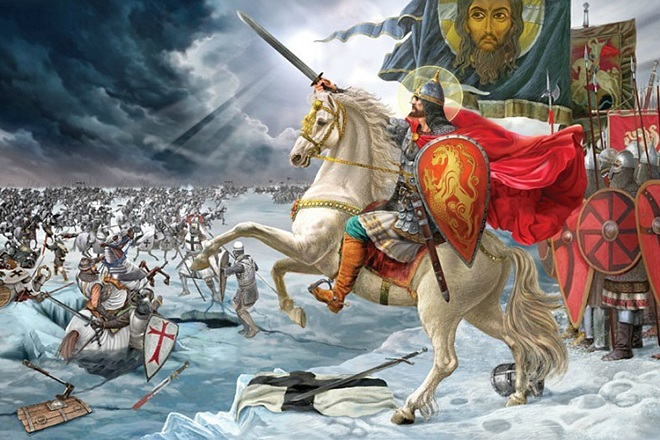 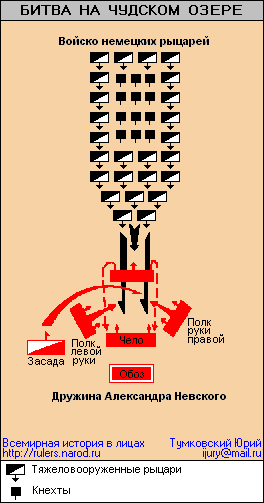 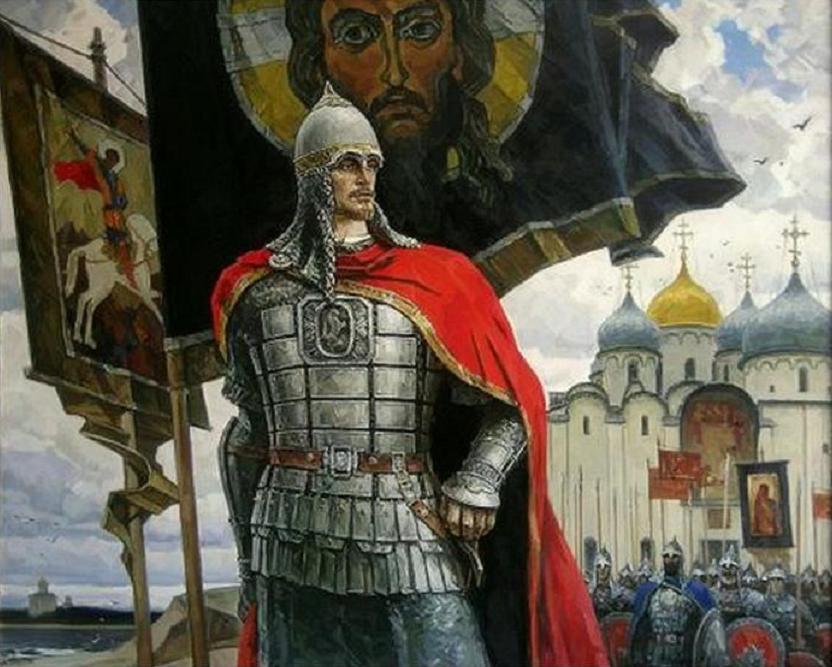 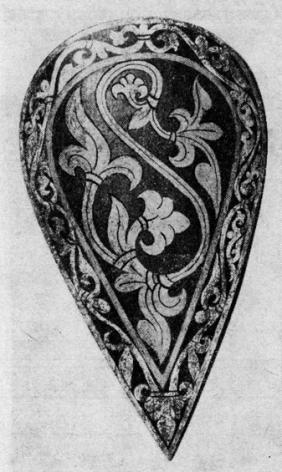 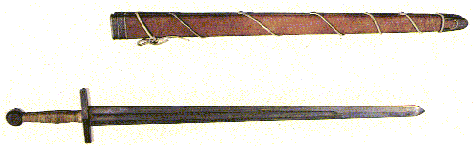 В XIII веке Русь подверглась ударам с двух сторон — католического Запада и монголо-татар. Александр Невский, проявил талант полководца и дипломата, заключив мир с наиболее сильным, но более веротерпимым врагом — Золотой Ордой — и отразив нападение с Запада, одновременно защитил православие от католической экспансии.
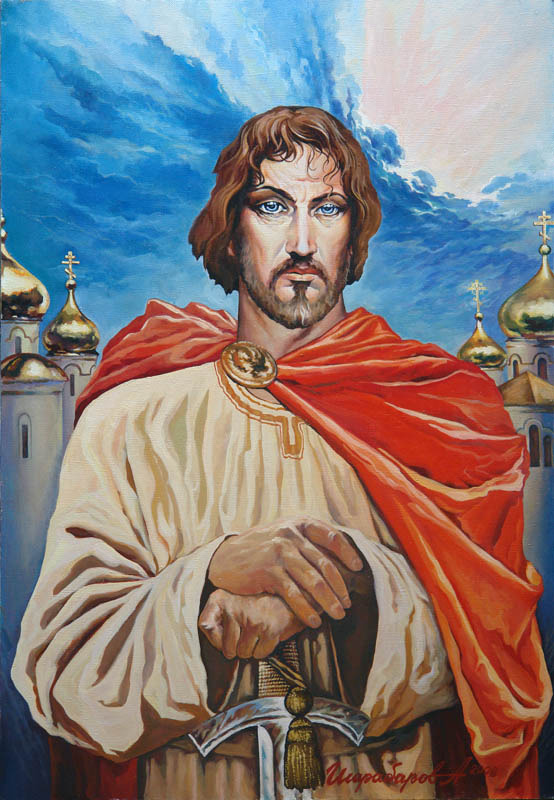 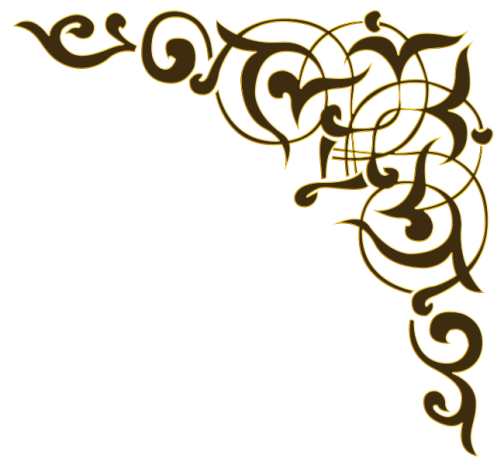 Князь
 Александр 
Ярославович, 
прозванный Невским, 
прожил всего  43 года.
Он стал новгородским князем в 16 лет, в 20  победил шведов в битве на реке Неве, в 22  года одержал знаменитую победу на льду Чудского озера. 
Невского считали политиком, дипломатом и военачальником. За всю жизнь он не проиграл ни одного сражения.
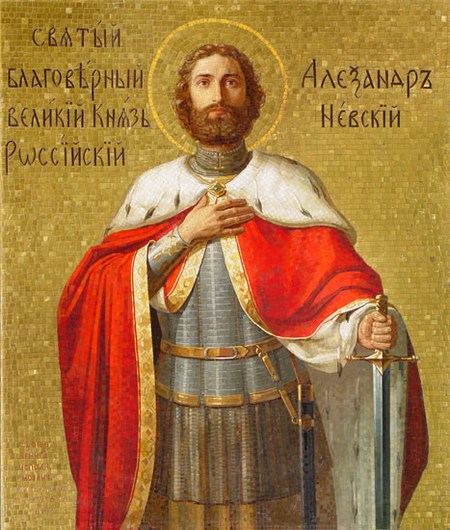 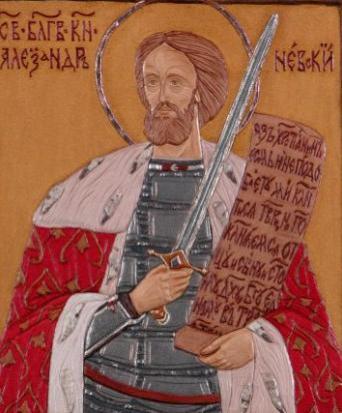 6 декабря 1263 года князь Александр Невский был погребен  во Владимире, 
и, впоследствии, канонизирован Русской православной церковью. 
В 1723 году  его мощи были привезены в 
Санкт-Петербург по повелению Петра Великого.
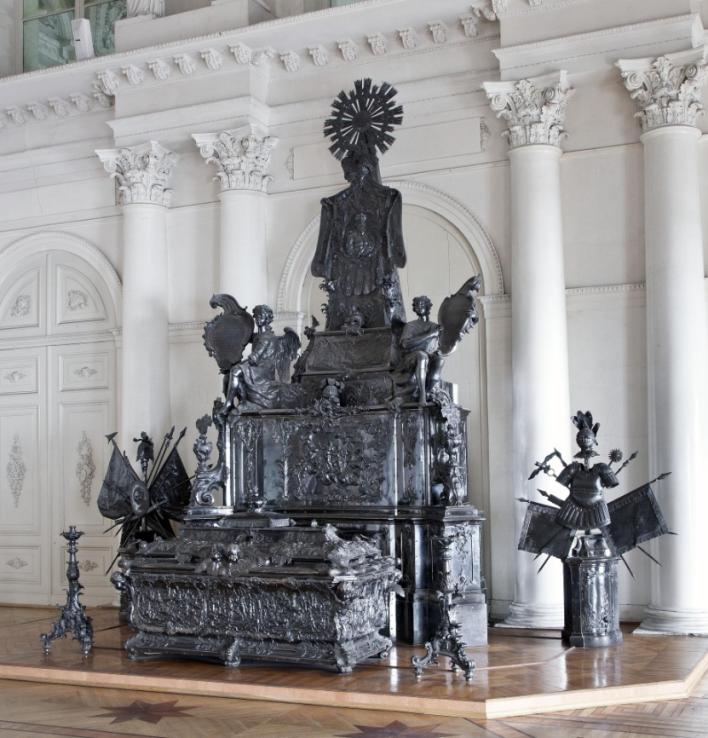 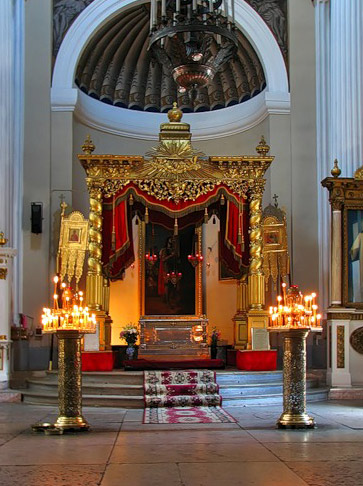 Гробница  полководца и государственного деятеля,  Александра Невского, была исполнена  в 1753 году из серебра и  весит 1,5 тонны. Находится она в  Эрмитаже. 
А мощи князя покоятся в 
Александро-Невской Лавре.
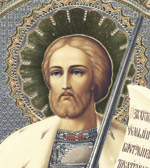 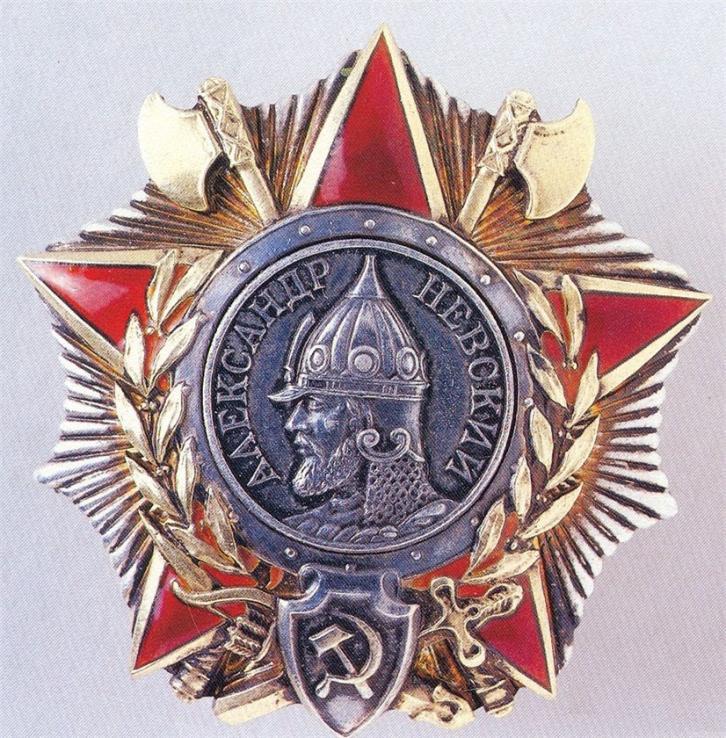 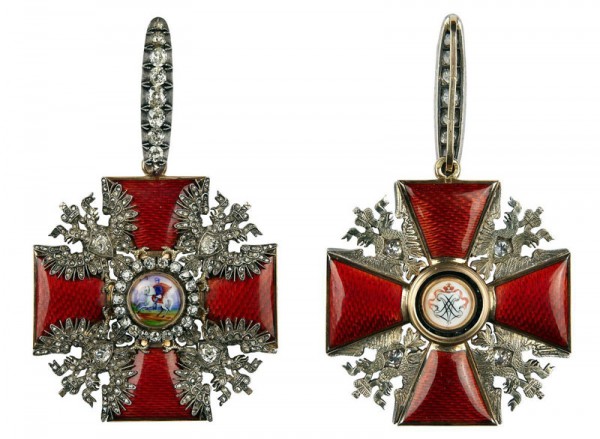 В 1725 году в России был учрежден орден Святого Александра Невского. А в  1942 году был изготовлен уже советский орден. Кстати, орден Александра Невского является единственной наградой в нашей стране, существовавшей в наградных системах и Российской империи, и СССР, и Российской Федерации.
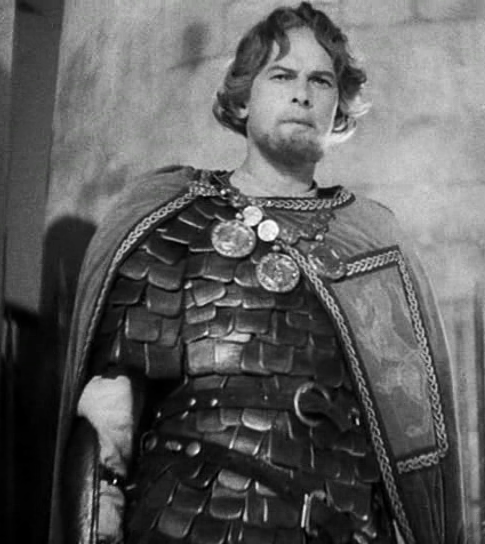 Об Александре Невском часто снимают художественные фильмы. В 1938 году вышел самый известный фильм, получивший название 
«Александр Невский». Режиссером картины стал Сергей Эйзенштейн, 
а князя сыграл Николай Черкасов.
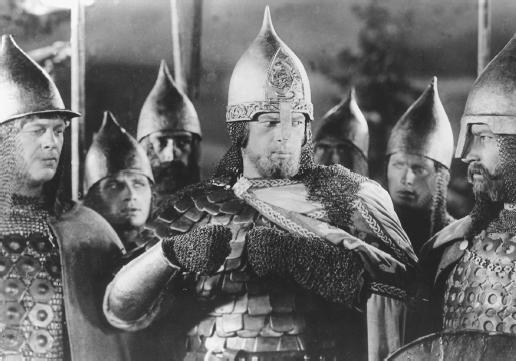 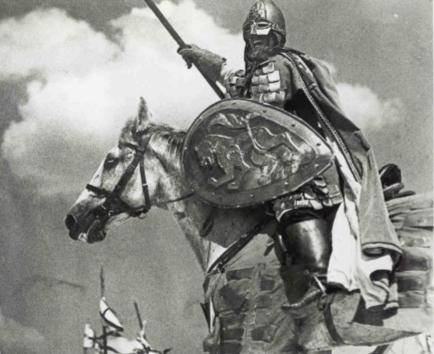 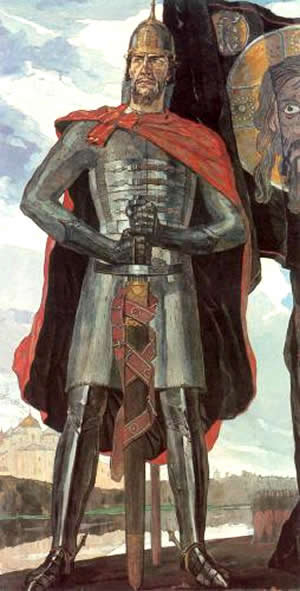 «Кто к нам с мечом войдёт, тот от меча
 и погибнет!»
 
«Не в силе Бог, но в правде!»

«Верьте в себя и боритесь за поставленную цель!»
(
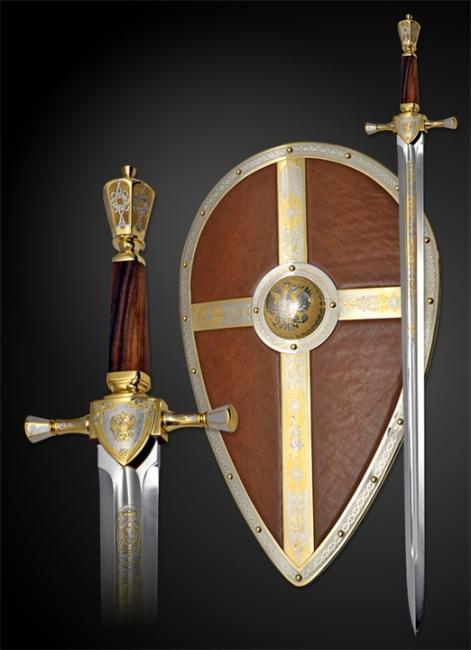 «Помните 
и 
детям,
 и 
внукам 
накажите 
о 
защите 
Руси 
всегда!»
В наши дни  именем 
Александра Невского 
названы улицы и площади, 
в его честь установлены памятники, воздвигнуты православные церкви 
во многих городах России.
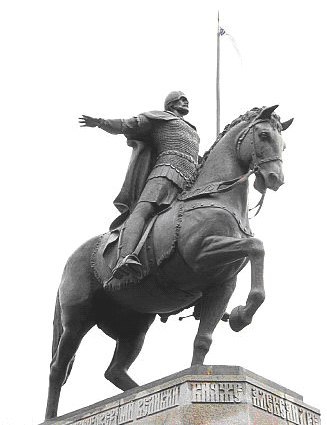 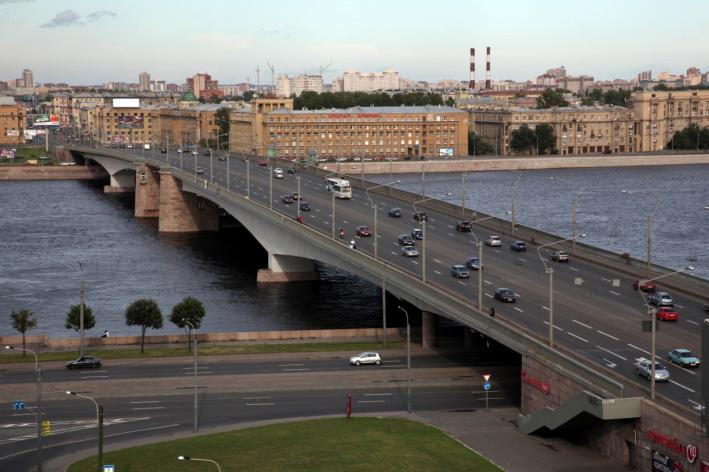 Мост Александра Невского 
в Санкт- Петербурге.
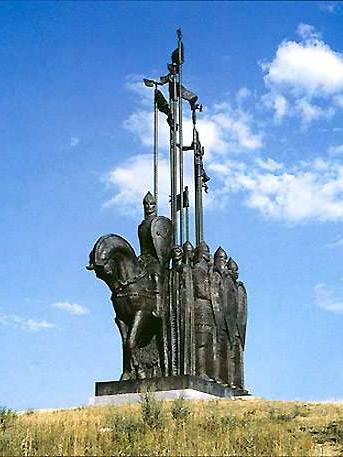 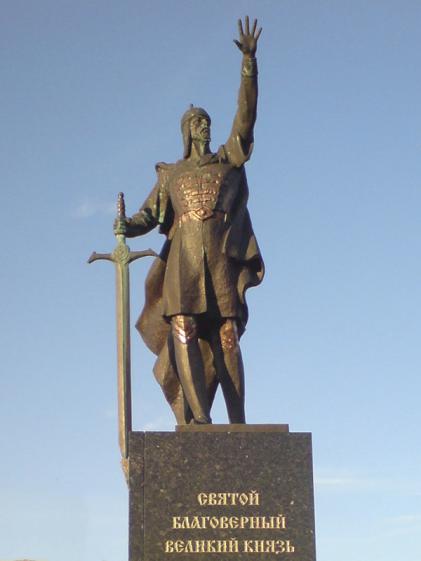 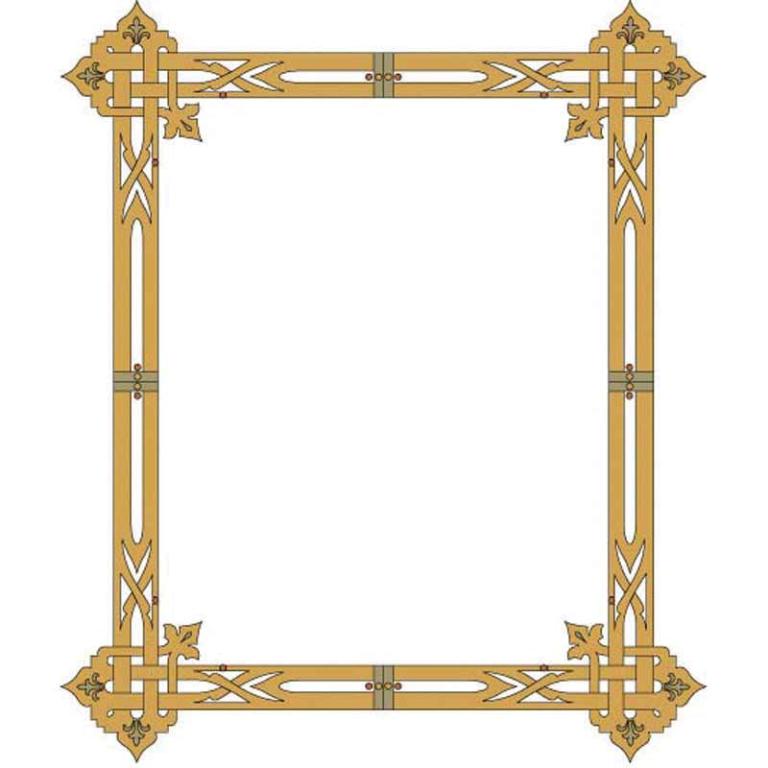 В 2008 году состоялся конкурс «Имя России». 
В результате голосования Александра Невского 
признали официальным победителем.
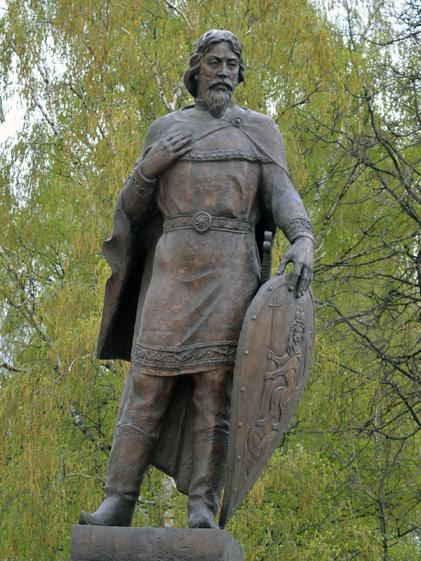 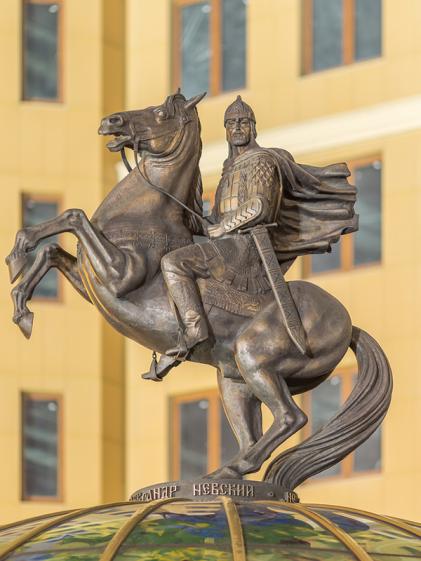